UBND Huyện An Dương
Trường Mầm non Lê Lợi
Giờ uống sữa
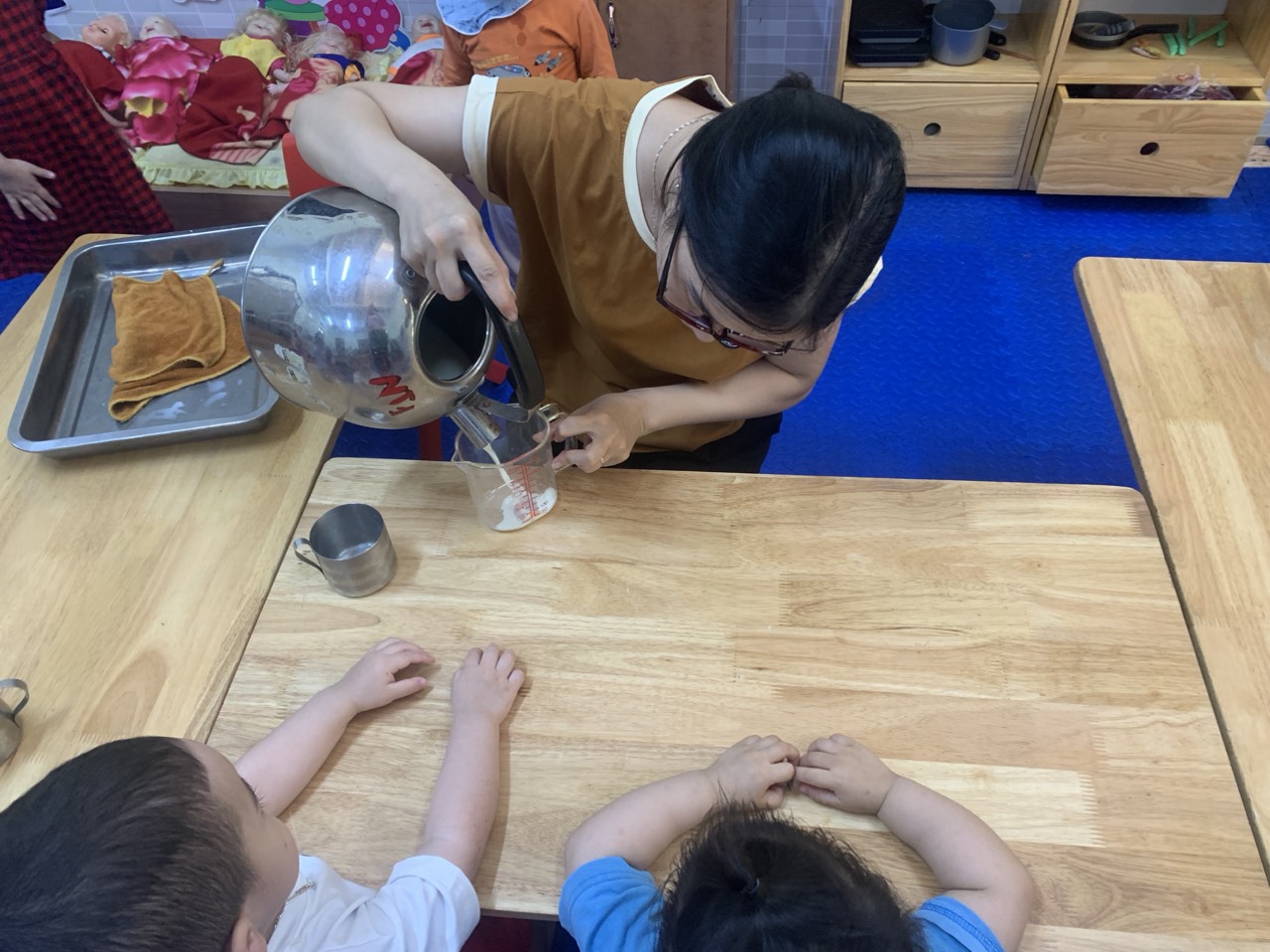 Dạy trẻ tô màu: Quả cam
Giáo viên: Phùng Thị Nga
Độ tuổi: 24-36 tháng tuổi
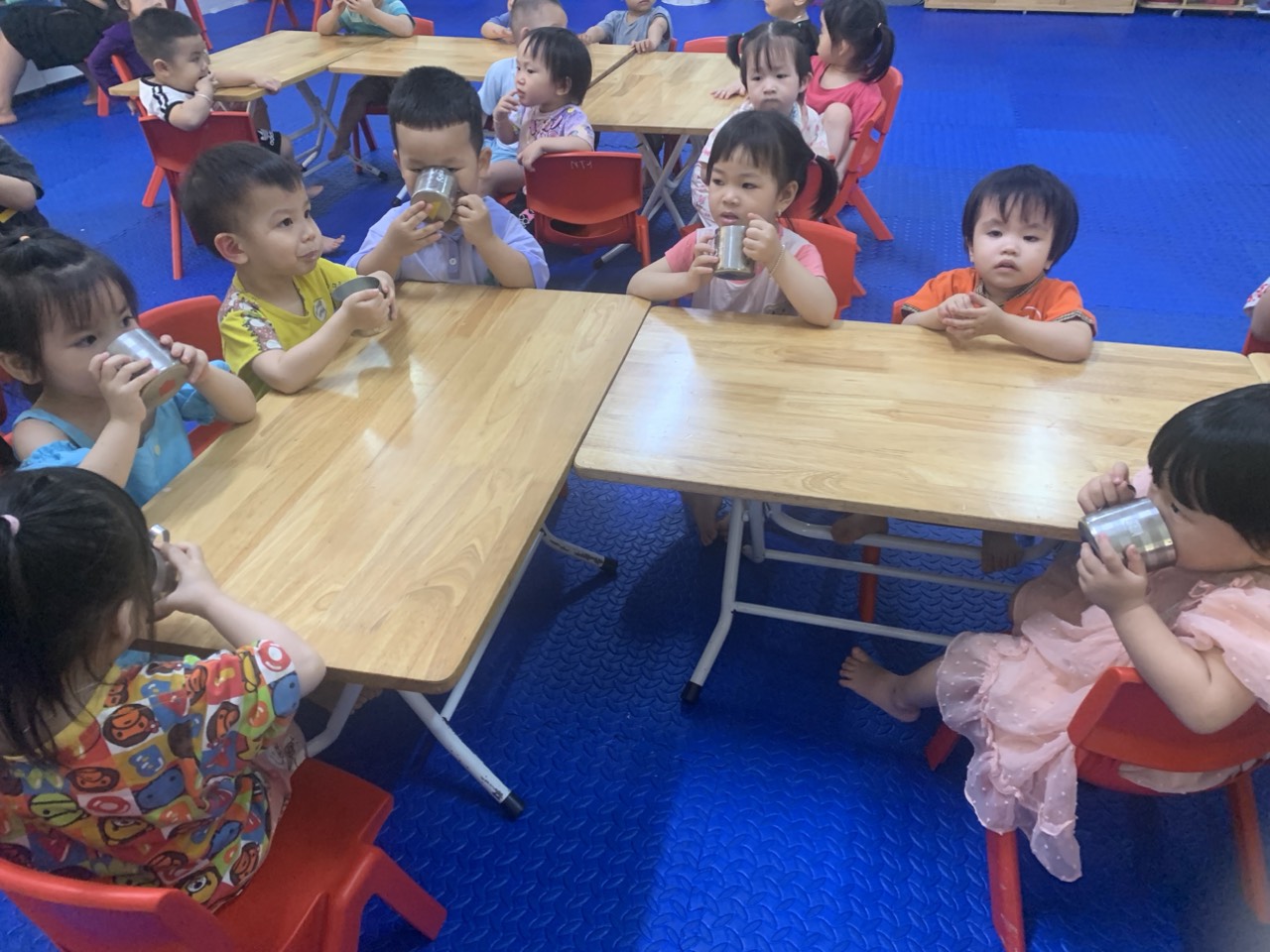 I. Mục đích - Yêu cầu
	- Trẻ biết cách cầm ca để uống sữa
	- Rèn kỹ năng cầm ca uống sữa không để vãi , đổ sữa.
	- Trẻ vui vẻ uống hết sữa.
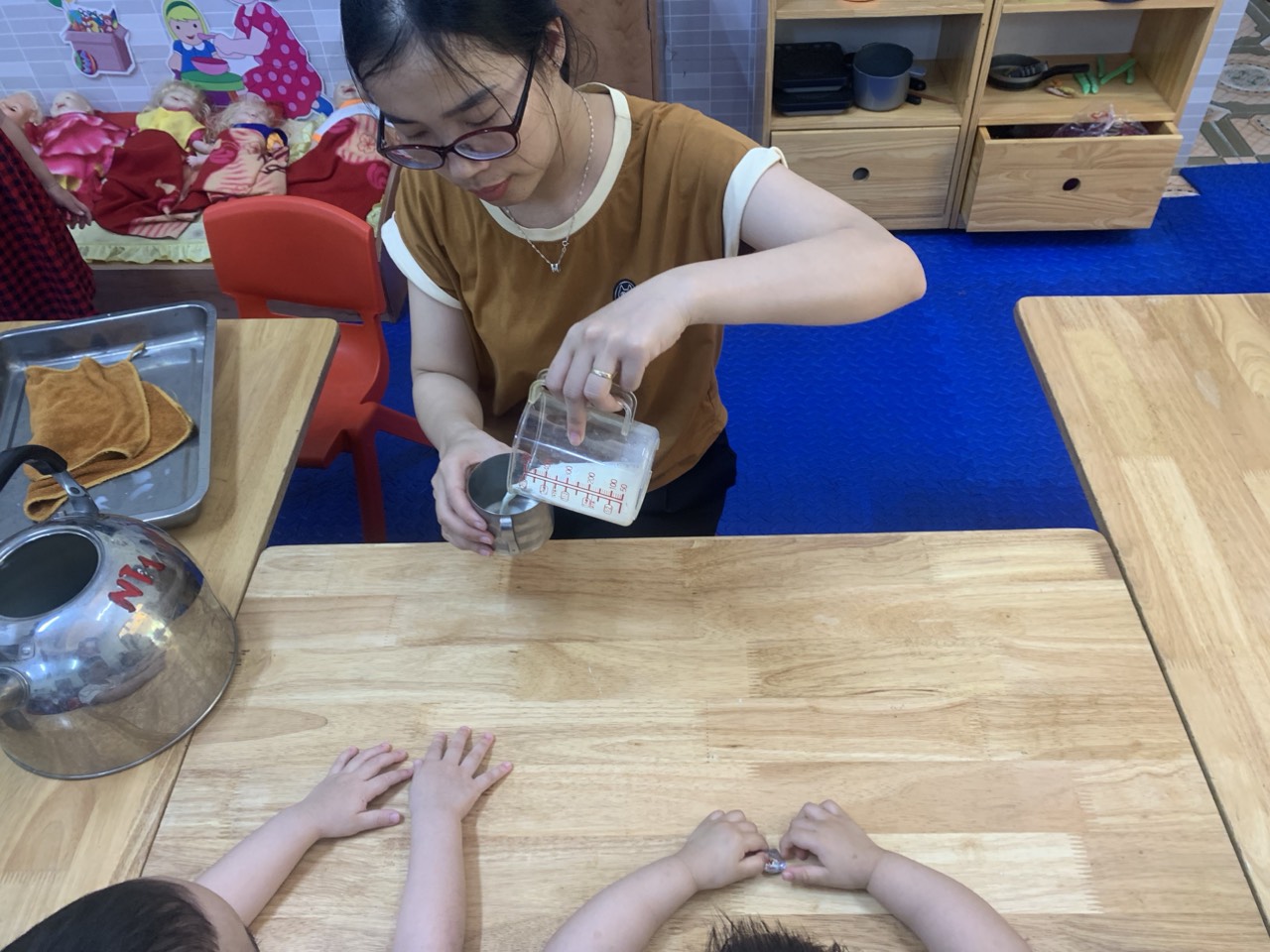 Thực hiên:
- Cô chia sữa ra ca lần lượt cho từng trẻ uống.
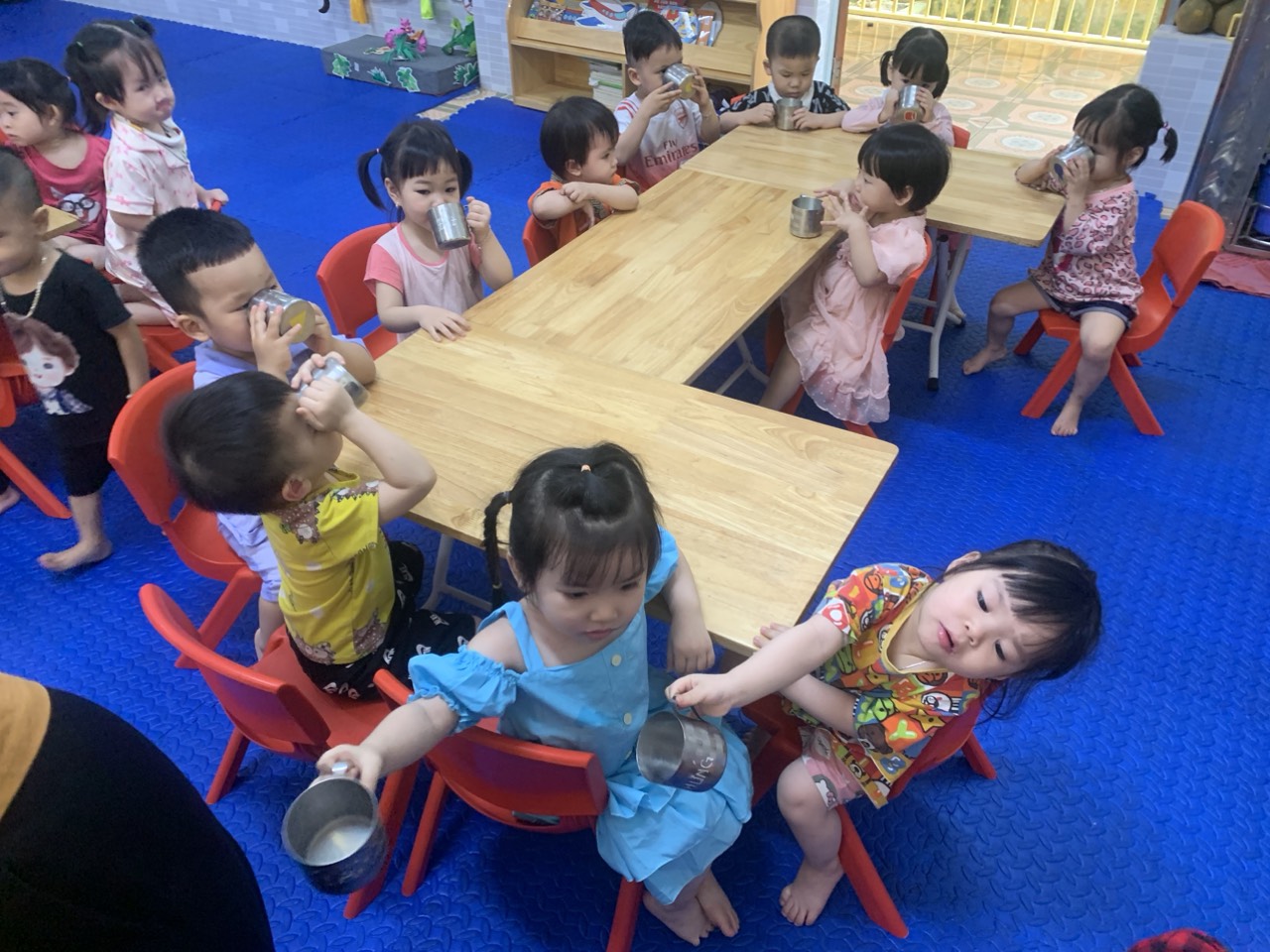 - Trẻ vui vẻ hào hứng uống hết sữa.
- Sau khi trẻ uống xong , cất ca cô lau miệng bằng khăn ướt cho trẻ